МБДОУ детский сад «Оленёнок»

Дистанционное музыкальное занятие 

Средняя группа
(2 неделя, Март)
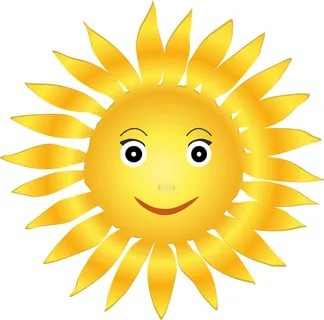 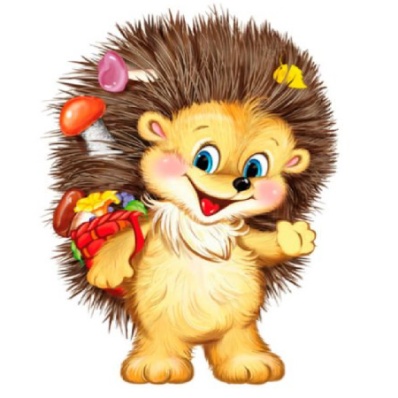 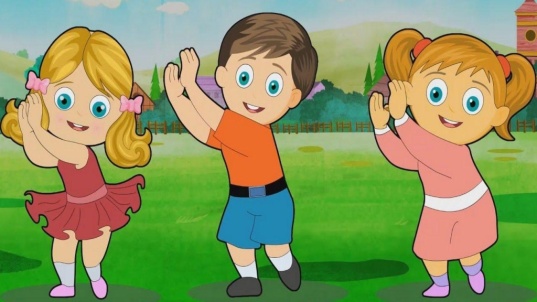 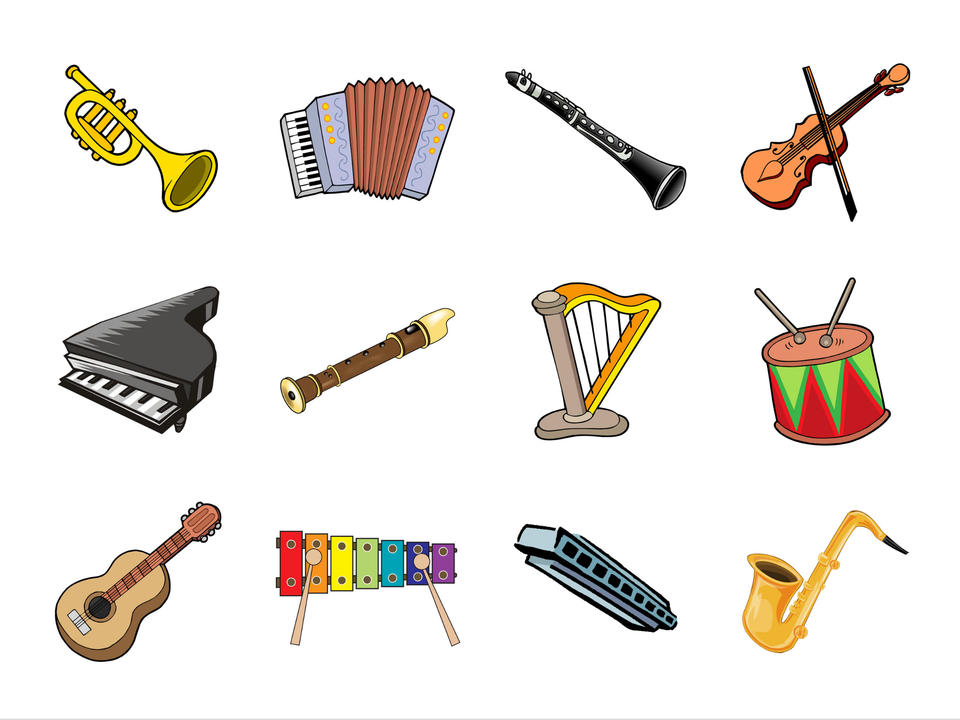 Муз. руководитель: Башкирцева Н.О.
Музыкально-ритмические движения
«Хлоп – хлоп». «Полька» И. Штраус
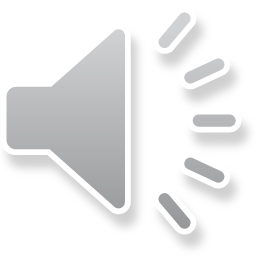 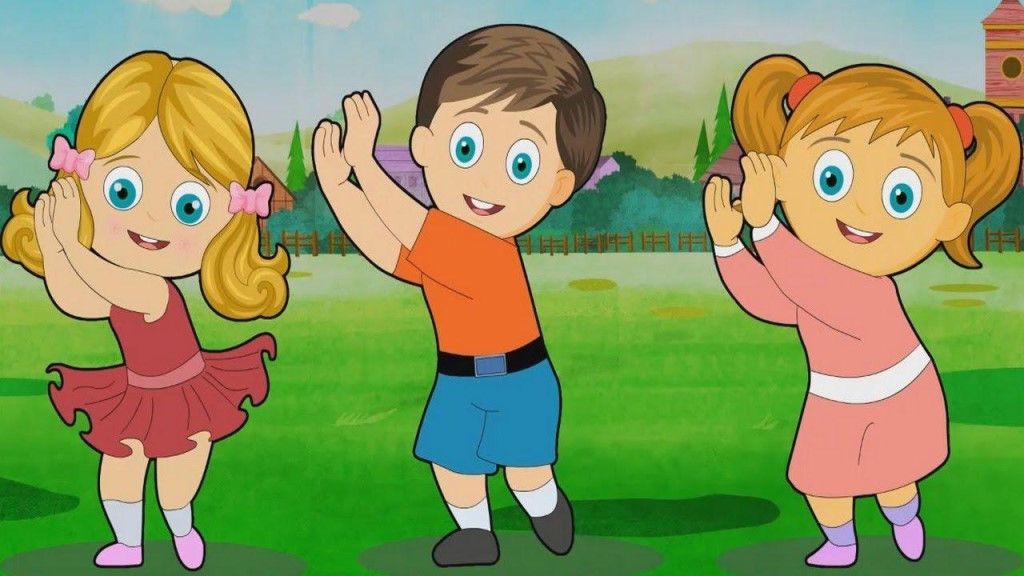 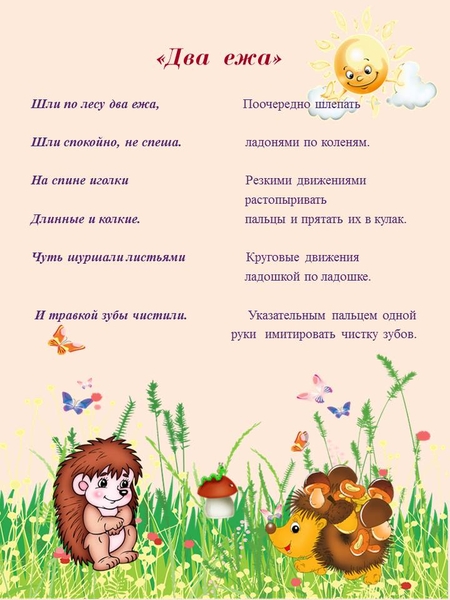 Пальчиковая гимнастика
Музицирование«Угадай музыкальный инструмент»
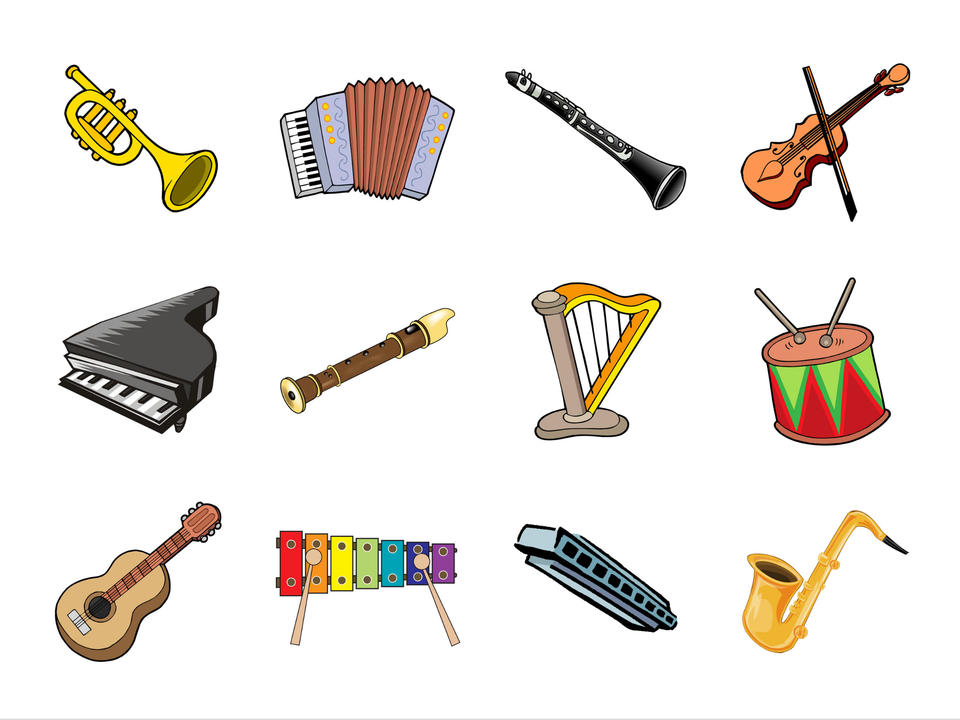 Слушание
Музыкальное произведение: «Ёжик»   муз. Д. Б. КабалевскийРекомендации для  родителей: Обращать внимание ребёнка на характер музыки: звуки отрывистые, как колючие иголки у ёжика. Придумать рассказ про ёжика.
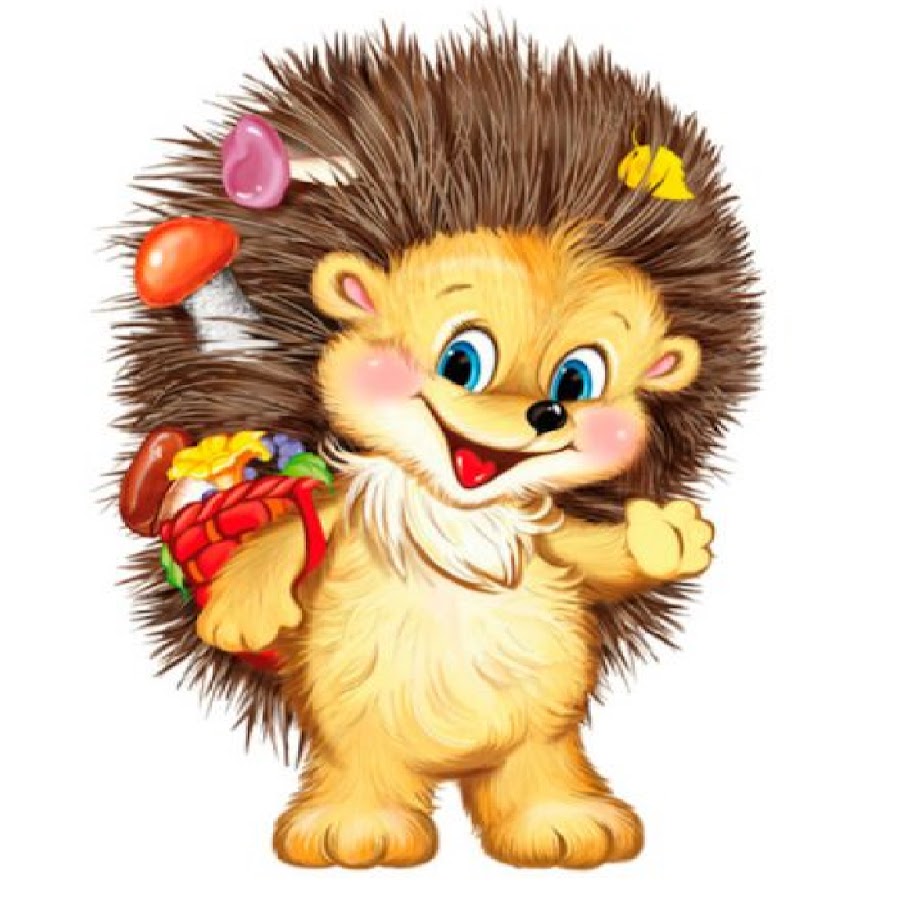 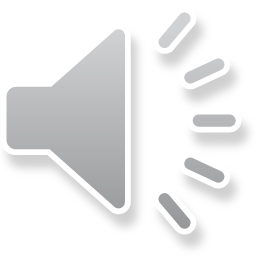 Распевание
«Ёжик»
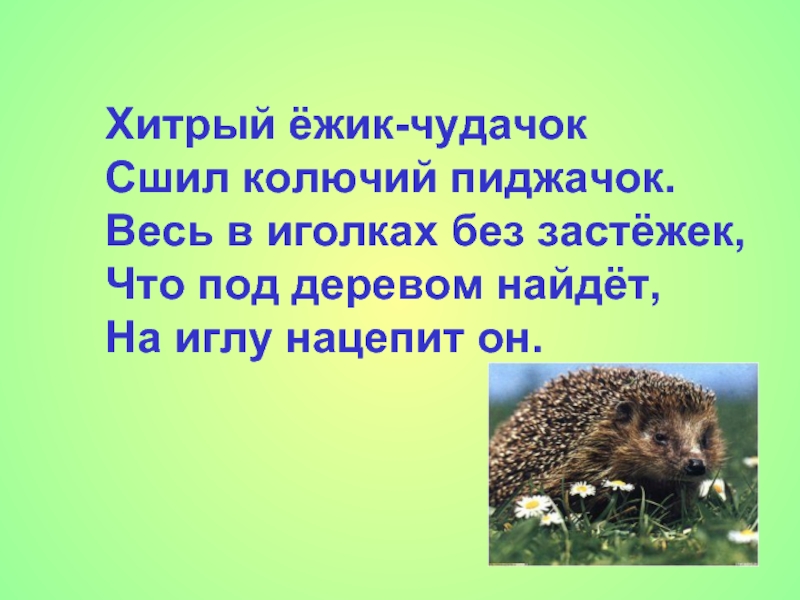 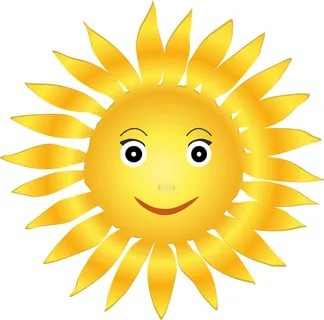 Пение
Песня «Мы запели песенку»
1. Солнышко лучистоеУлыбнулось весело,Потому что мамочкеМы запели песенку.Припев: Песенку такую:"Ля-ля-ля!"Песенку простую:"Ля-ля-ля!"2. За окном воробушкиЗакружились весело,Потому что мамочкеМы запели песенку.Припев.3. Ручейки весенниеЗазвенели весело,Потому что мамочкеМы запели песенку.
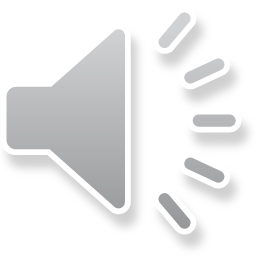 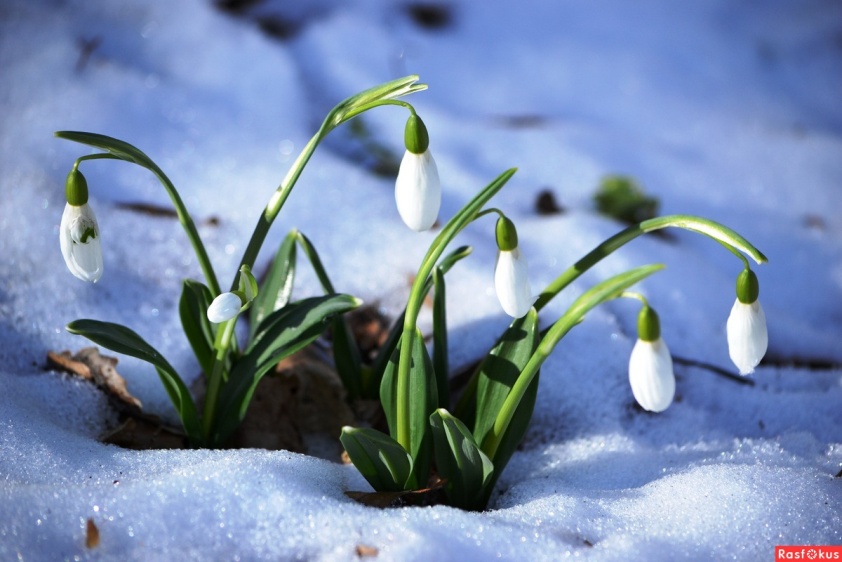 Танец с платочками (Хорватская народная мелодия)
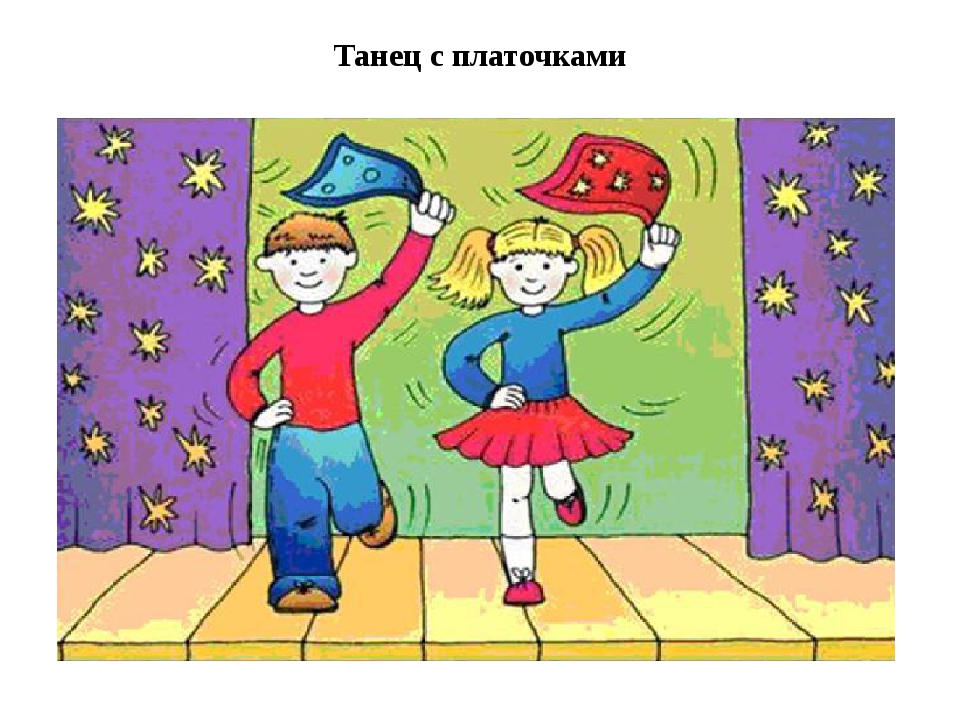 Рекомендации для родителей:
Под музыку 1 части дети легко бегают на носочках врассыпную
Под 2 часть музыки  - останавливаются и, подняв руку с платочком вверх, покачивают им.
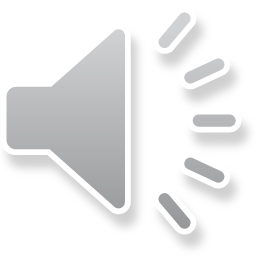 Рефлексия
Обсудите с ребёнком, чем вы занимались на занятии.

Про кого пели песенку?  

Что понравилось делать больше всего? 

(слушать музыку,  танцевать с пальчиками,  петь)